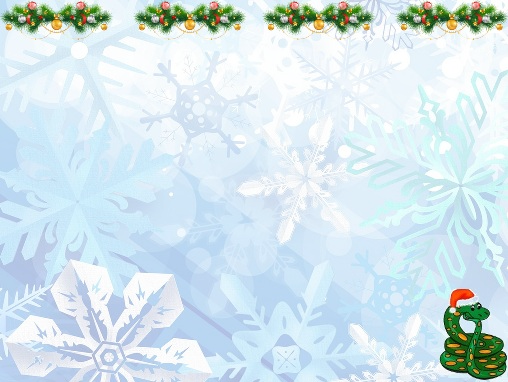 Оформление кабинета начальных классов
к Новому году
Подготовила 
учитель начальных  классов
 лицея «Престиж» г. Самары
  Анисимова Светлана Валентиновна
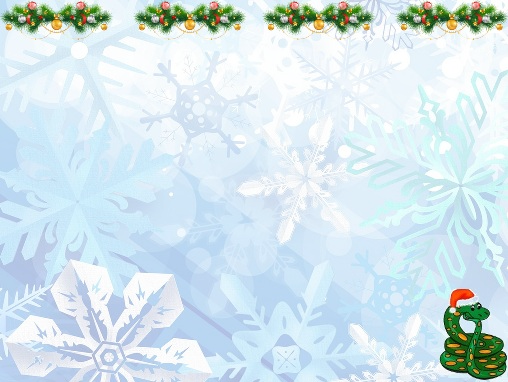 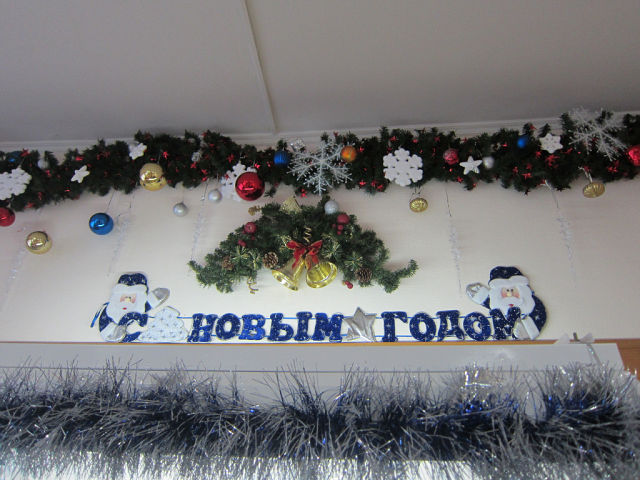 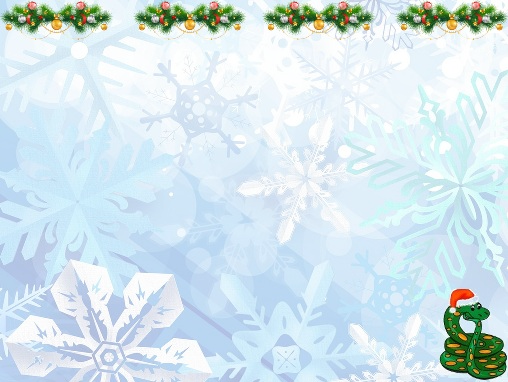 Снежинки - балеринки
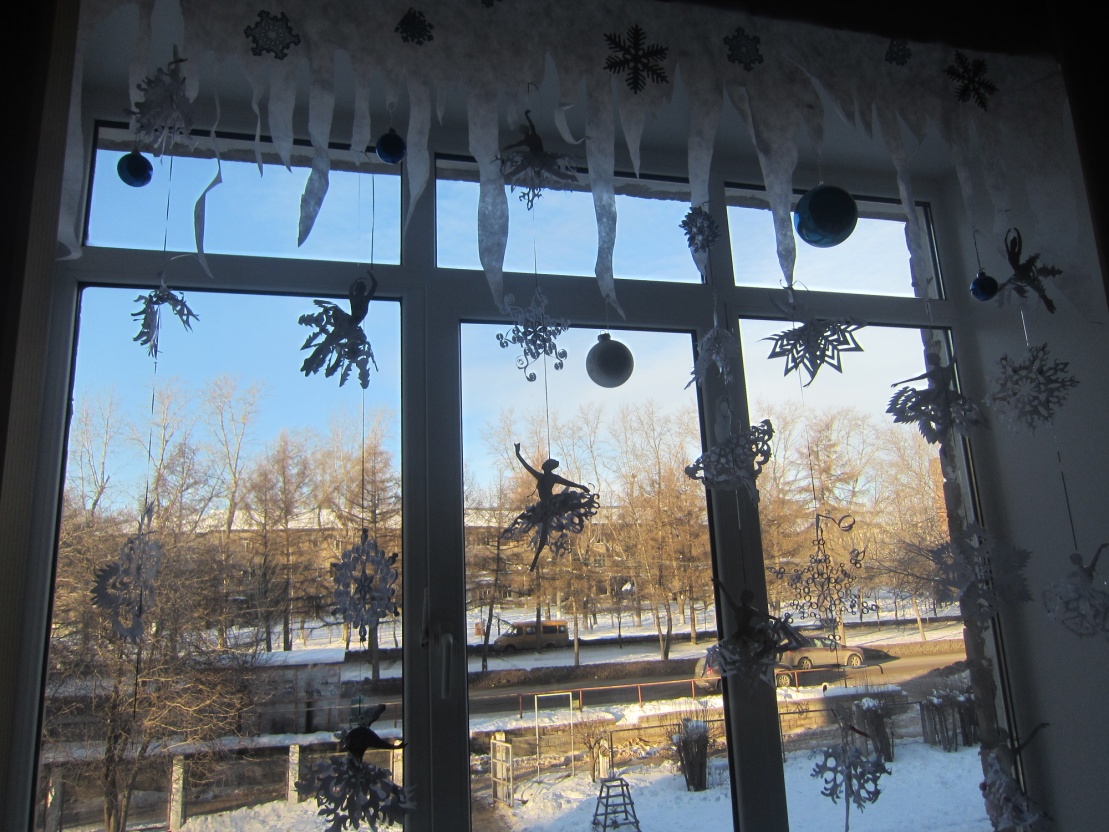 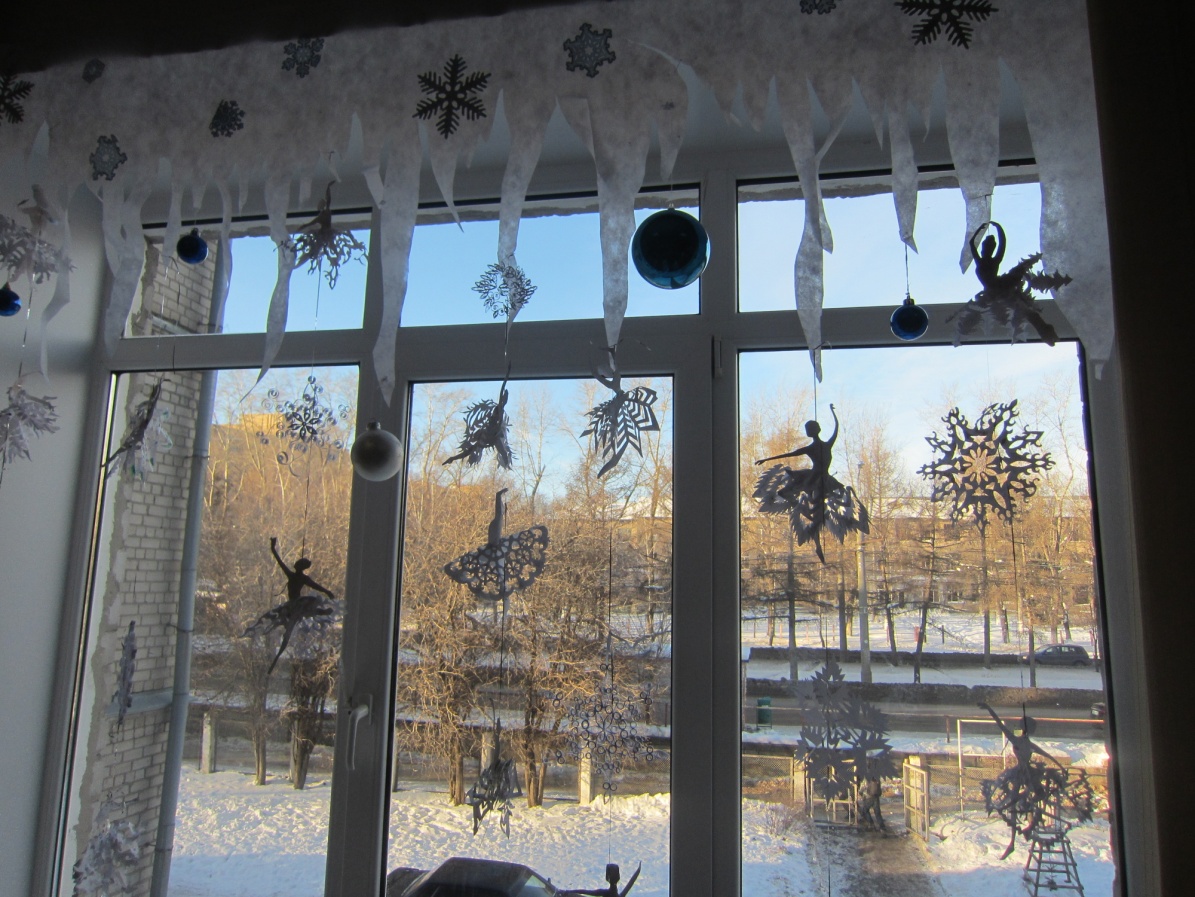 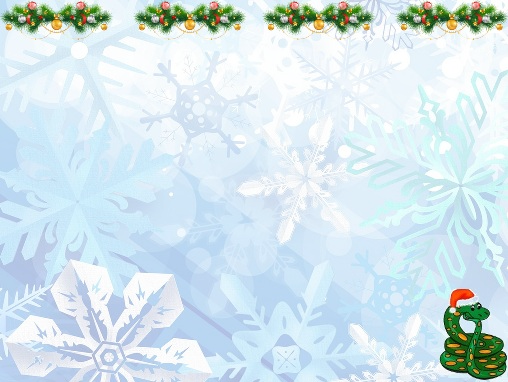 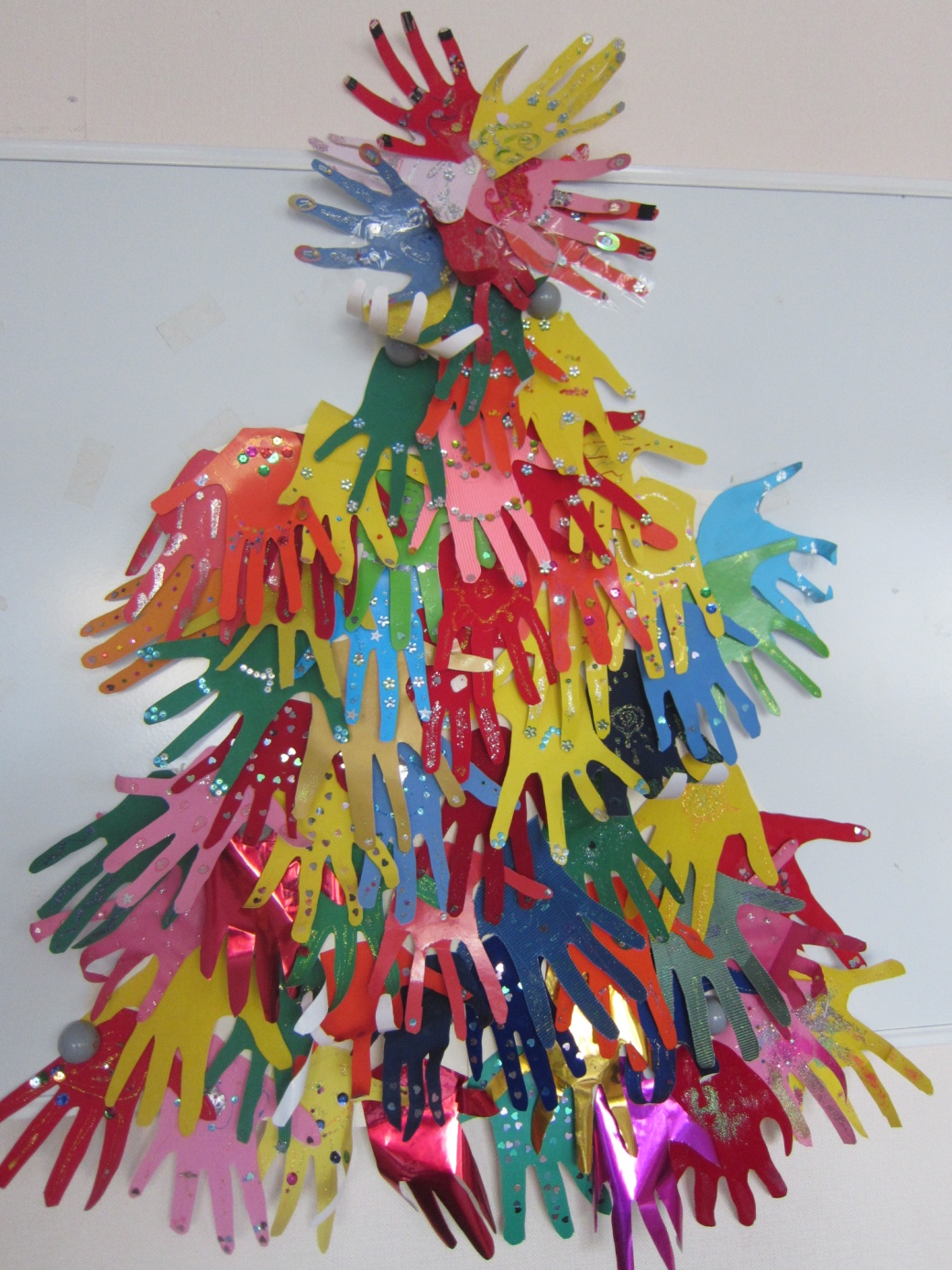 Радужная ёлочка
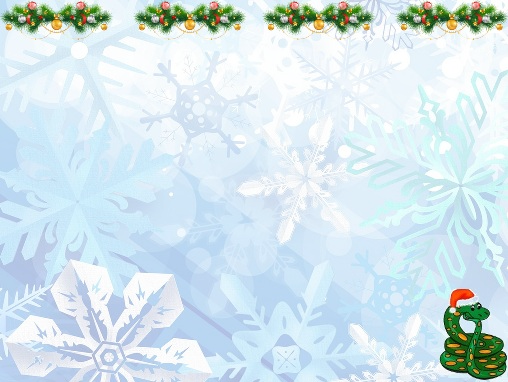 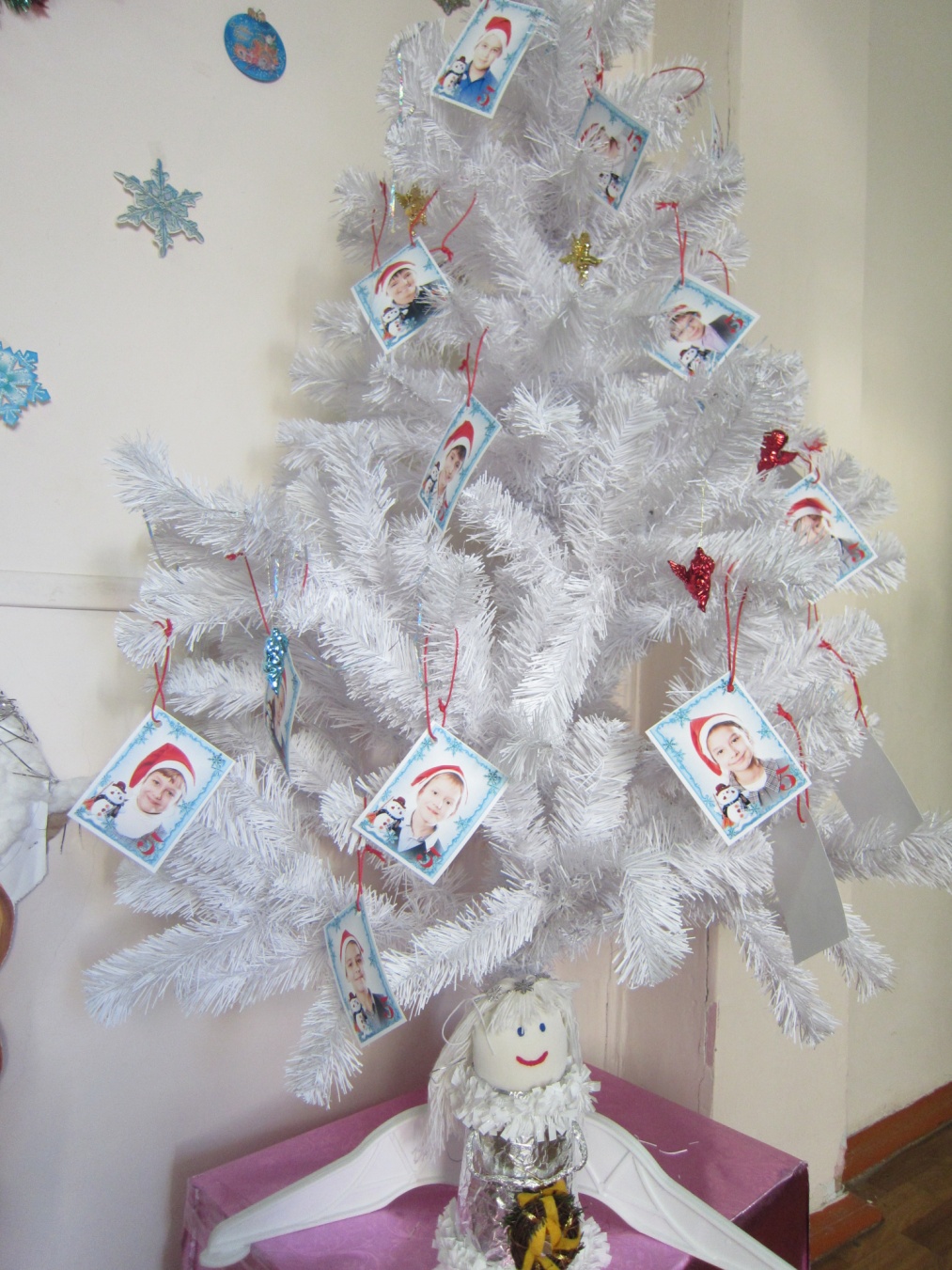 Ёлочка - отличница
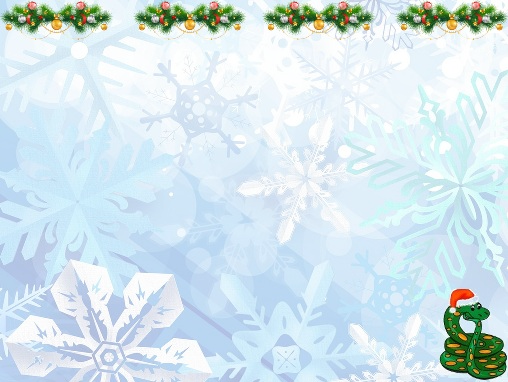 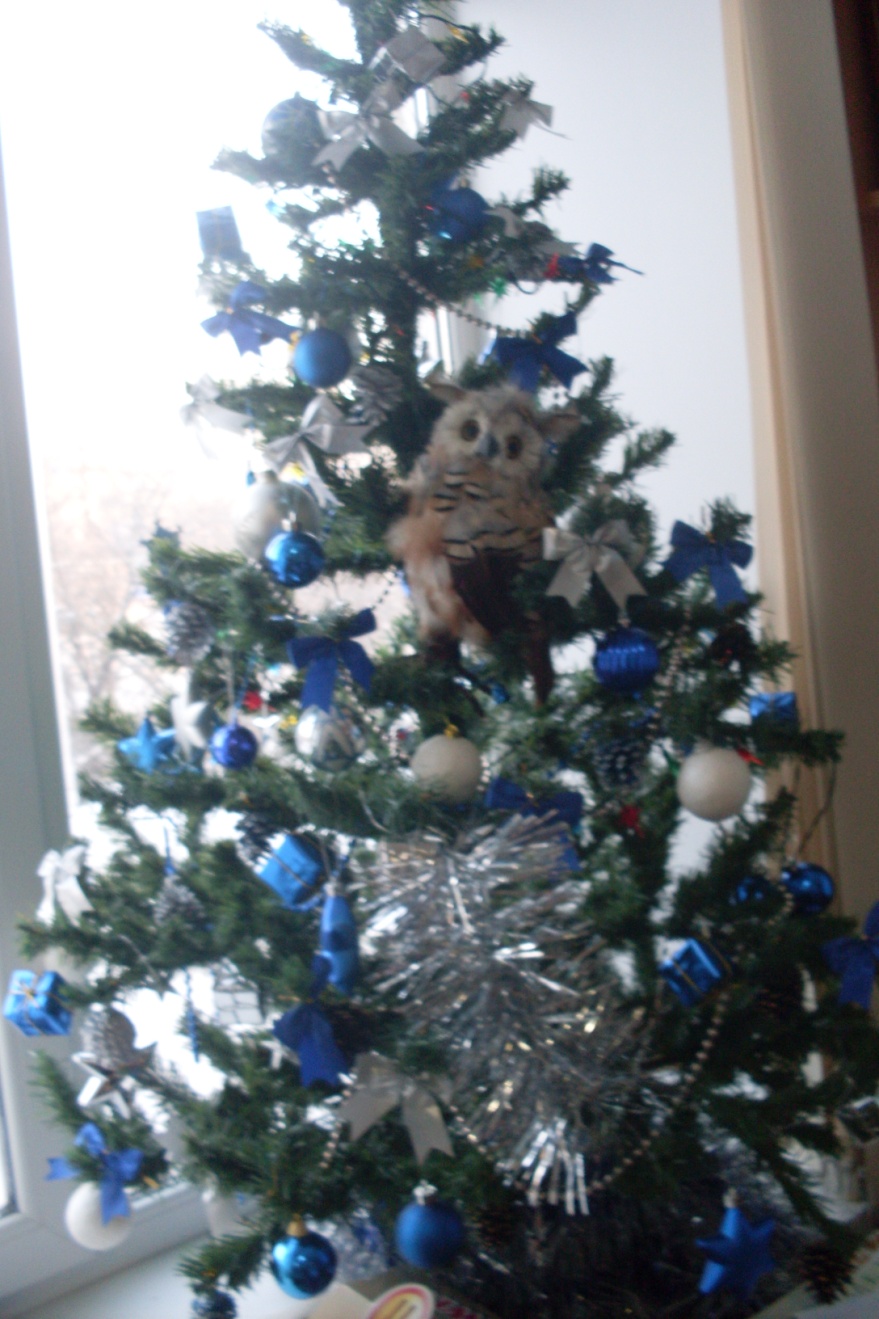 Лесная гостья
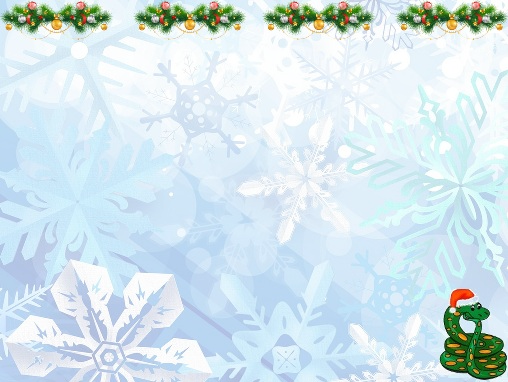 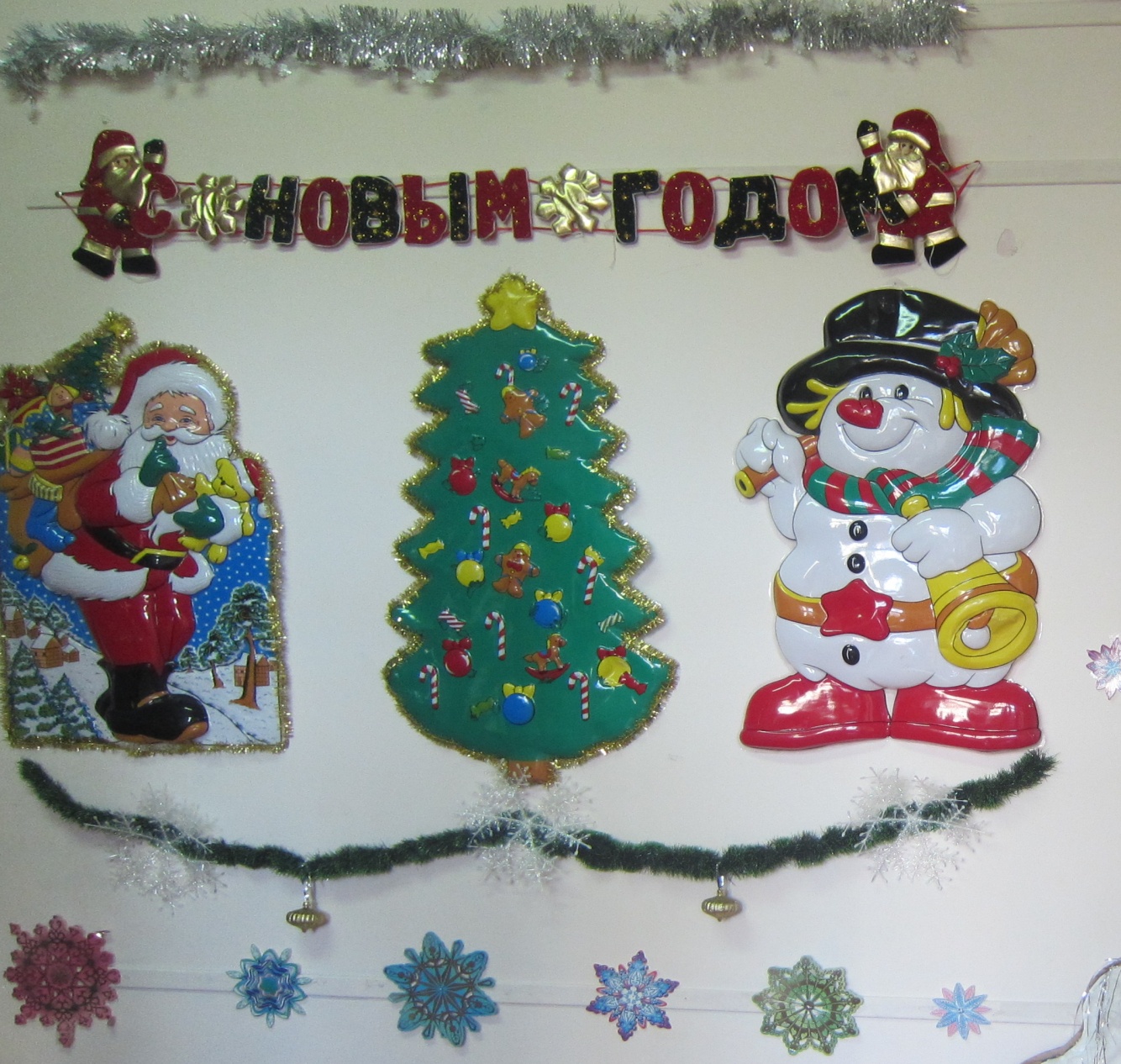